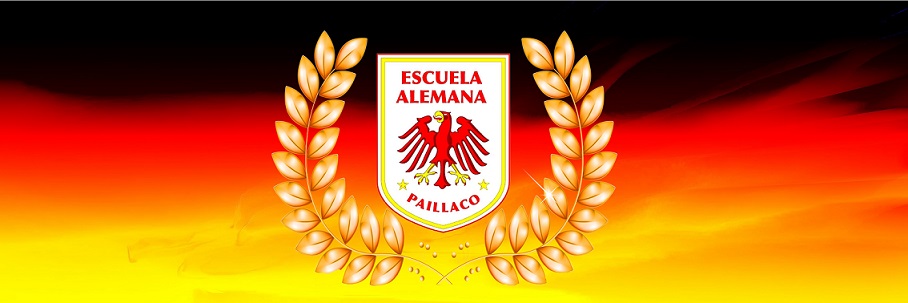 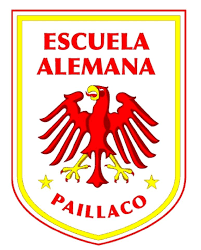 5° BásicoEducación Matemática
Profesora Sandra Fuentes M.
E-mail: sandrafuentesm@gmail.com
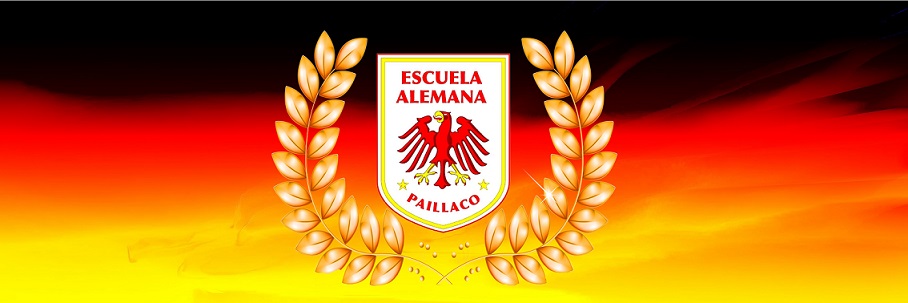 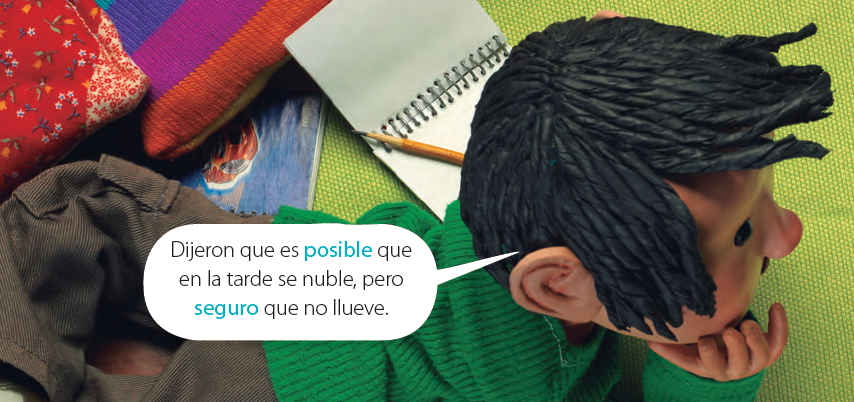 PROBABILIDAD O POSIBILIDAD
Pág 312
Pág 313
Pág 314
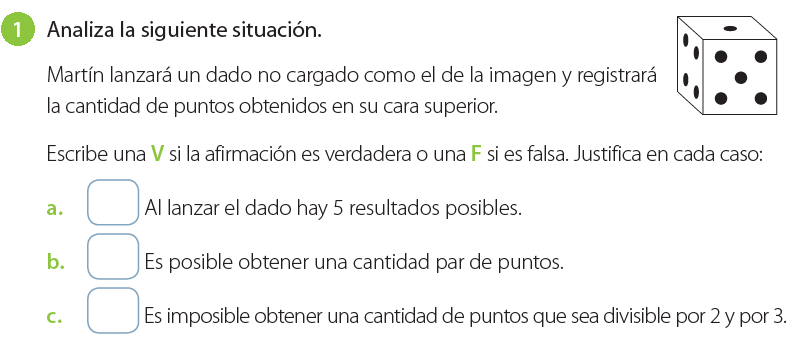 Pág 314
Pág 314
Pág 315
Pág 315
Pág 316
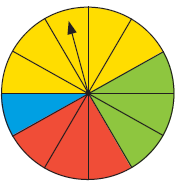 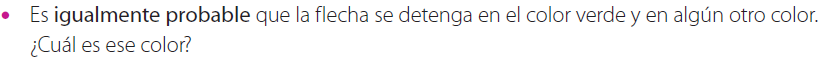 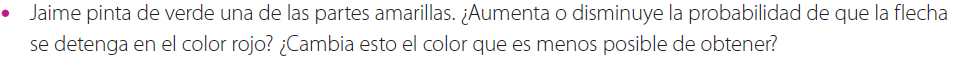 Pág 316
Pág 317
Pág 317
Pág 317
Pág 318
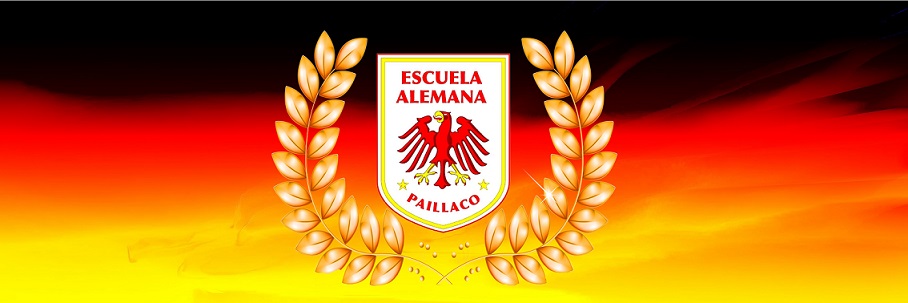 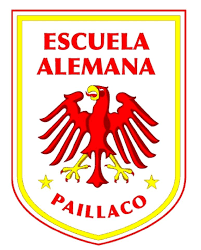 5° BásicoEducación Matemática
Profesora Sandra Fuentes M.
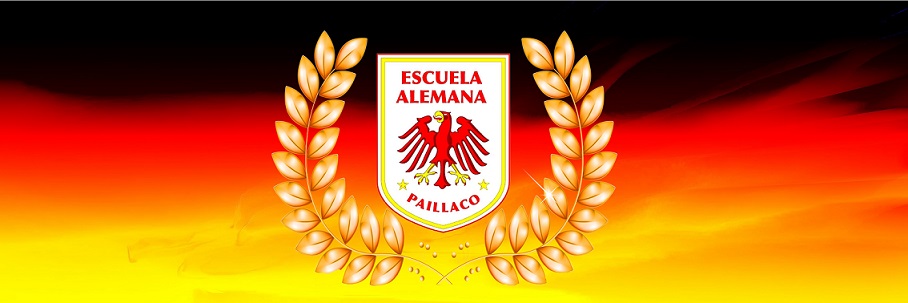